Accessible Medical Diagnostic Equipment & Prescription Drug Container Labels
Pacific ADA Center webinar
3/26/2020
Agenda
Medical Diagnostic Equipment
Background
Ch 1: Application
Ch 2: Scoping
Ch 3: Technical requirements
Prescription drug containers
2
Medical Diagnostic Equipment
3
Background
4
Existing Standards
ADA and ABA Accessibility Guidelines
ANSI/AAMI HE75 – 2009 Human Factors Engineering – Design of Medical Devices
RERC on Accessible Medical Instrumentation
Research Data
[Speaker Notes: (RERC) Rehabilitation Engineering Research Center on Accessible Medical Instrumentation]
Accessibility challenge
Reports of:
Moderately difficult/impossible to use

Examination tables – 75%
X-ray equipment – 68%
Weight scales – 53% 
Examination chairs – 50%
Accessible Medical Instrumentation RERC usability survey
Survey reported usability of various medical diagnostic equipment
Significant percent of respondents reported equipment was moderately difficult to impossible to use
[Speaker Notes: Rehabilitation Engineering Research Center on Accessible Medical Instrumentation]
Rehabilitation Act §510
Mandates the Access Board to issue minimum technical criteria for accessible medical diagnostic equipment in consultation with FDA
Affordable Care Act amends the Rehabilitation Act to address access to MDE 
(March 23, 2010)
7
Rehabilitation Act §510
Specifically addresses equipment in:
Physicians offices, clinics, emergency rooms, hospitals, other medical settings. Includes optometrists and dentists
Scoping to be determined in appropriate regulatory or administrative context
Final Standards are voluntary until adopted by an enforcing Agency e.g., DOJ for the Americans with Disabilities Act 
Could be used by FDA to verify labelling claims
Can be voluntarily adopted through policy
Federal Partners
Health and Human Services
US Food and Drug Administration
Department of Justice
Disability Rights Section
Department of Veterans Affairs
Standards for Accessible Medical Diagnostic Equipment
Chapter 1: Application and Administration
M101 General
M102 Definitions
Chapter 2: Scoping
M201 General
Chapter 3: Technical Requirements
M301 Diagnostic Equipment Used by Patients in Supine, Prone, or Side-Lying Position
M302 Diagnostic Equipment Used by Patients in Seated Position
M303 Diagnostic Equipment Used by Patients Seated in a Wheelchair
M304 Diagnostic Equipment Used by Patients in Standing Position
M305 Supports
M306 Communication
M307 Operable Parts
Published in:
Code of Federal Regulations, Title 36, §1195.1 Standards, Appendix to Part 1195
Found on our website
www.access-board.gov
10
MDE Standards
Do not address the accessibility of existing diagnostic equipment
Do not require a percentage of new or replacement equipment to be accessible
Chapter 1:Application and Administration
12
Application
Provide for independent access and use of diagnostic equipment to the maximum extent possible
Applies to new diagnostic equipment, based on the patient positions that the equipment supports, during patient transfer and diagnostic use
Communication features or operable parts – where provided for patient use
Purpose:

To ensure accessibility to, and usability of the diagnostic equipment by patients with disabilities.
“Diagnostic equipment” Includes:
Examination tables
Examination chairs (including those used for dental or optical exams)
Weight scales
Radiological equipment
X-ray machines
MRI, CT Scan
Mammography equipment
Other MDE
14
“Diagnostic equipment” Does not include:
Personal devices
Blood glucose monitors

Positioning aids
Wedges

Surgical and medical instruments
Stethoscopes
Forceps, scalpels
15
Equivalent facilitation
The use of alternative designs or technologies that result in substantially equivalent or greater accessibility and usability than specified in the MDE Standards is permitted.
MDE language is different than 2010 ADA
Measurements and Dimensions
Based on Adult Dimensions and Anthropometrics
Use of MDE by children is not addressed in these standards
Dimensions not stated as maximum or minimum are absolute
Subject to conventional industry tolerances
Measured in US or metric units, independently
17
Definitions
Defined in section M102.1:
End Transfer Surface
Enforcing Authority 
Examination Chair 
Imaging Bed 
Imaging Equipment with Bores 
Medical Diagnostic Equipment (Diagnostic Equipment) 
Operable Parts 
Side Transfer Surface 
Transfer Surface 
Defined in regulations or policies issued by enforcing authority
Undefined terms:
Not defined in M102.1 or in regulations or policies issued by an enforcing authority: 
Ordinarily accepted meaning in the sense that the context implies.
18
Chapter 2:Scoping
19
M201 General
Scoping to be determined by enforcing authority
Potential enforcing authorities could include DOJ, HHS, or adoption through policy (like select VAs)

General exception: 
“rare circumstances where compliance would alter diagnostically required structural or operational characteristics of the equipment and would prevent the use of the equipment for its intended diagnostic purpose”
Diagnostic equipment shall comply to the maximum extent practicable
Chapter 3:Technical Requirements
21
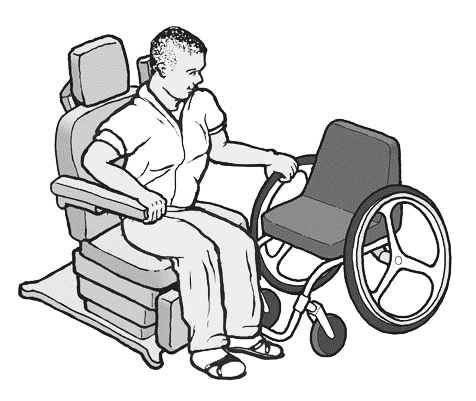 Chapter 3
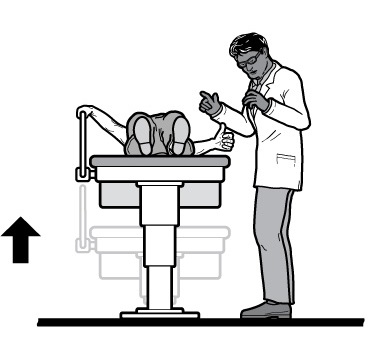 Supine, prone, or side-lying positions (M301)
Seated position (M302)
Seated in a wheelchair (M303)
Standing position (M304)
Supports (M305)
Communication (M306)
Operable parts (M307)
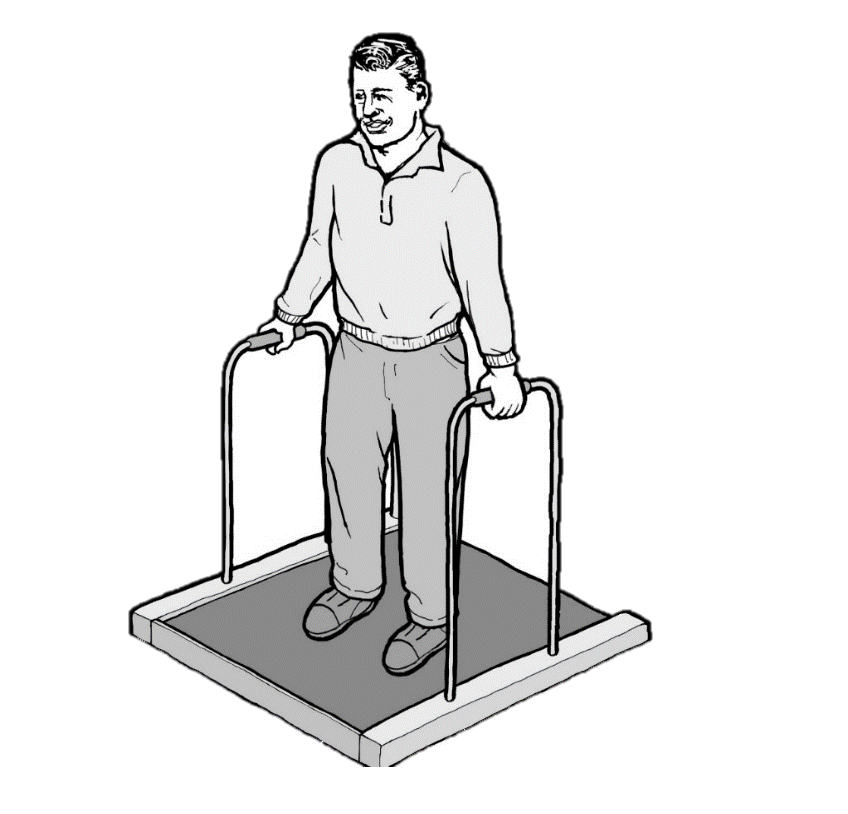 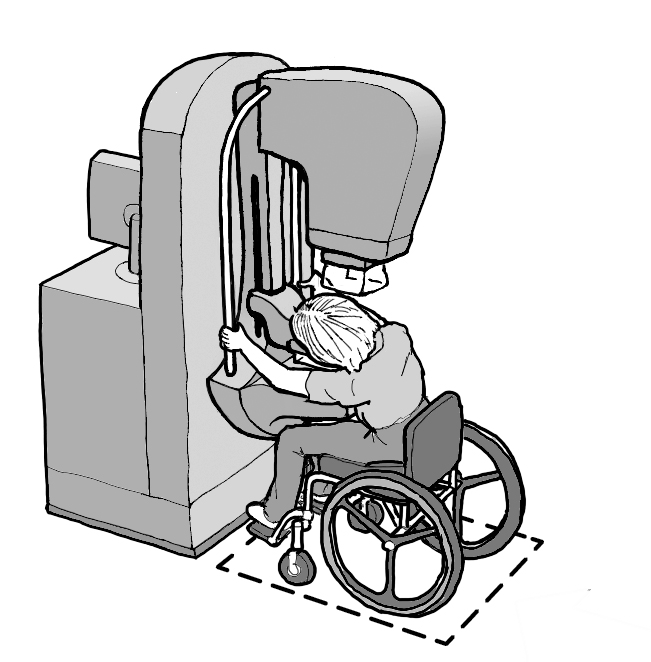 22
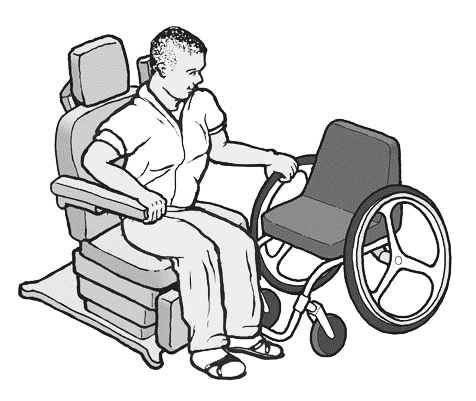 Chapter 3
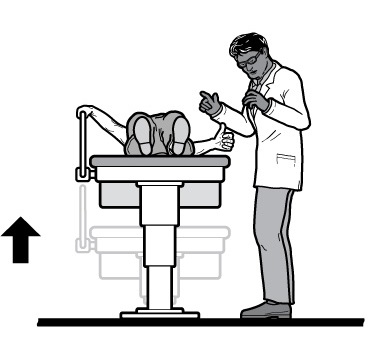 Supine, prone, or side-lying positions (M301)
Seated position (M302)
Seated in a wheelchair (M303)
Standing position (M304)
Supports (M305)
Communication (M306)
Operable parts (M307)
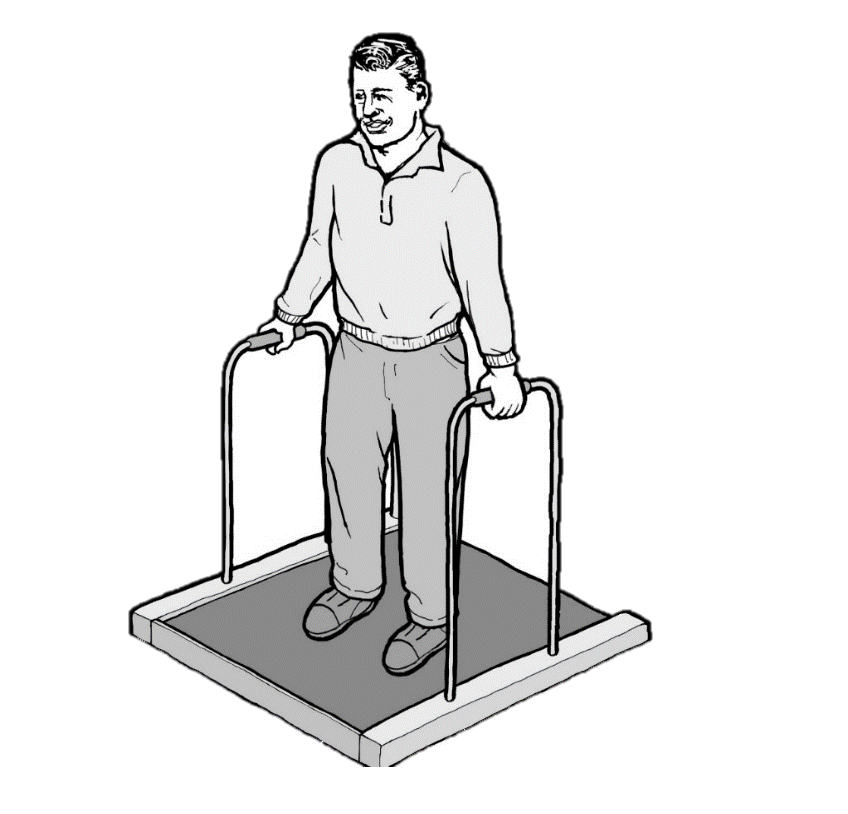 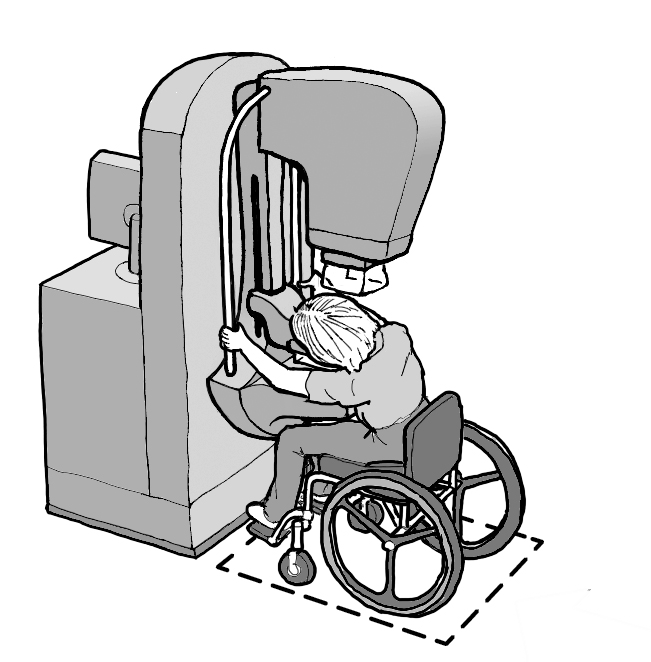 23
Supine, Prone, or Side-Lying Position (M301)
Includes:
MRI, CT scan
Examination tables
Hospital stretcher
Does not include:
Examination chairs that recline (covered in M302)
24
Supine, Prone, or Side-Lying Position (M301)
Transfer surface
Height adjustable
Size
End transfer surface
Side transfer surface
Unobstructed transfer
Supports
Transfer supports
Leg supports, where provided
Head and back support
Lift compatibility
Clearance in base
Clearance around base
Exception: overhead lifts
25
Transfer surface
Height adjustable
Measured from floor to top of uncompressed transfer surface
High transfer position at 25 inches minimum
Low transfer position of (17-19 inches) maximum
At least 4 additional transfer positions located between the low and high, separated by 1 inch minimum
Transfer surface
Low position sunset clause
Low transfer position height (17” – 19”) expires in 5 years (January 9, 2022)
Research to be done on transfer heights
Transfer surface
End Transfer Surface
Located at one end of an examination surface that allows transfer at the end and one adjoining side
Side Transfer Surface
Located within the length of the examination surface that allows transfer on two opposing sides
Transfer surface
Size
Comply with either:
End Transfer
17” x 28” min
Side Transfer
28” x 28” min
Measured from center points of their opposing sides
Transfer surface
Size: Exception
Imaging equipment with bores
Width: 21” min
Not less than the full width of the examination surface provided
Transfer surface
Unobstructed transfer
Each transfer surface shall provide two unobstructed sides for patient transfer
Side transfer = L side + R side
End transfer = end + (L/R) side
Transfer surface
Permitted obstructions
Obstructions less than 3” deep
Extend beyond transfer sides of transfer surfaces
Do not protrude above the tops of transfer surfaces
Temporary obstructions provided they can be repositioned during transfer
Supports
Transfer support
Required at transfer surfaces
(covered in M305.2)
Leg supports
Where stirrups are provided, leg supports shall also be provided
(covered in M305.4)
Head and back support
Where diagnostic equipment is used in a reclined position
(covered in M305.5)
Transfer supports
Location
End Transfer:
Short side of transfer surface, opposite transfer side
Side Transfer:
Opposite sides of transfer surface, removable supports
Gap
1 ½” maximum gap
Measured horizontally from nearest edge
Transfer supports
Length
End Transfer:
Short side of transfer surface, opposite transfer side
15” minimum
At least 13 ½” along depth of the transfer surface
Side Transfer:
Opposite sides of transfer surface, removable supports
28” minimum
Transfer supports
Height
During use, tops of Gripping surfaces must be between 6” minimum and 19” maximum
Supports do not need to be horizontal
Horizontal supports not required – gripping surface must be within min and max height
36
Transfer supports
Location: Exception
Where the support folds, collapses, or articulates, the transfer support shall be permitted to be located 3” maximum from the edge of the transfer surface
Transfer supports
Length: Exception
Where side transfer surfaces are part of an articulating surface, the support is permitted to be 15“ long min.
38
Transfer supports
Exception: Wide Imaging Exam Surfaces
Where width of imaging bed is greater than 24” 
Transfer supports can be 12” long min.
During use, tops of gripping surfaces can be 3” min. and 6” max. higher than the top of the transfer surface.
39
Portable Lift Compatibility
40
Lift compatibility
Clearance in Base
6 inches high minimum
36 inches deep minimum
Measured from edge of examination surface
Or extend full depth if less than 36 inches deep
39 inches wide minimum
Equipment permitted within 8 inches maximum of the centerline
Lift compatibility
Clearance around Base
6 inches high minimum
36 inches deep minimum
Measured from edge of examination surface
26 inches wide minimum
Permitted to increase at a rate of 1 inch in width for each 3 inches in depth
Lift compatibility
Exception: Overhead lifts
Where fixed overhead patient lifts are provided and:
Use is permitted by enforcing authority
Equipment clearly labeled as not compatible with portable floor lifts
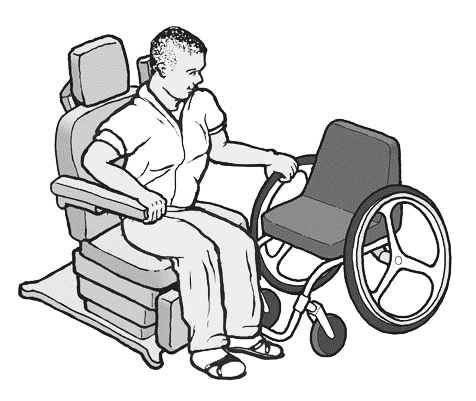 Chapter 3
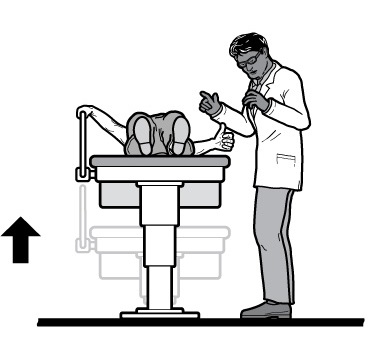 Supine, prone, or side-lying positions (M301)
Seated position (M302)
Seated in a wheelchair (M303)
Standing position (M304)
Supports (M305)
Communication (M306)
Operable parts (M307)
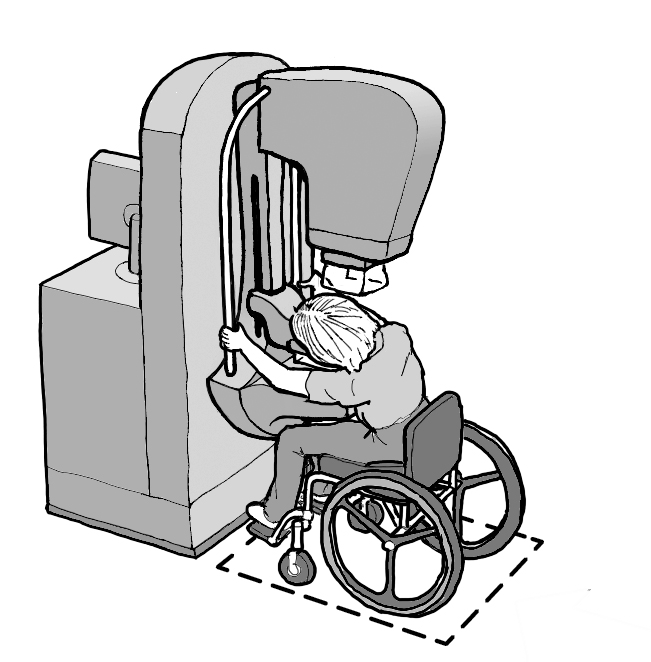 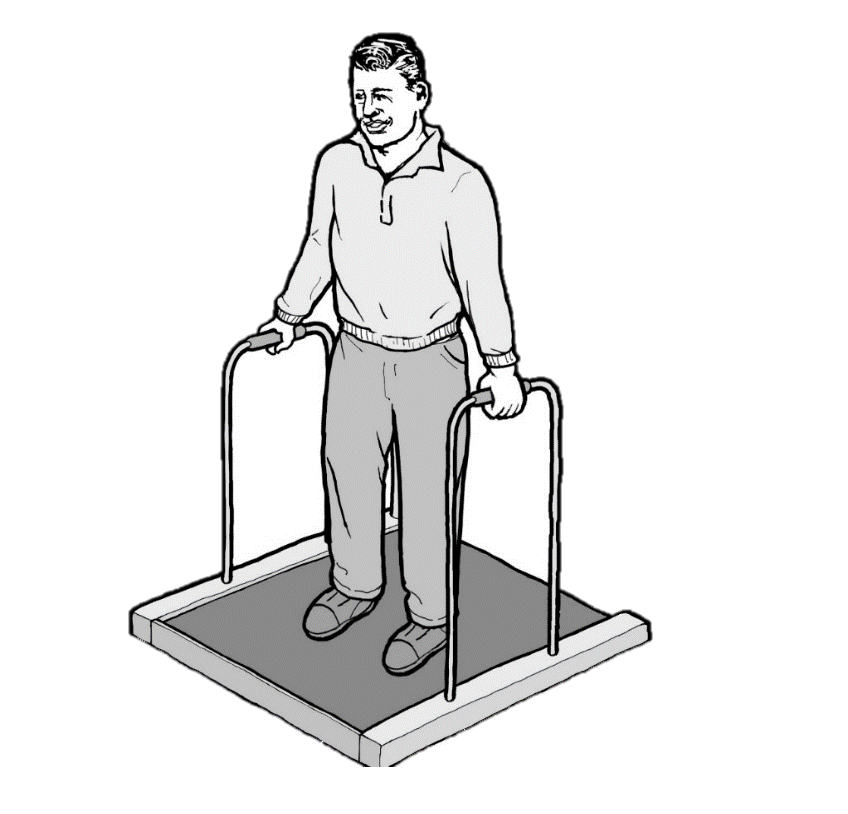 44
Seated Position (M302)
Transfer surface
Height adjustable
Size
2 adjoining sides
Unobstructed transfer
Supports
Transfer supports
Leg supports, where provided
Head and back support
Lift compatibility
Exception: overhead lifts
Clearance in base
Clearance around the base
Transfer surface
Height adjustable (same)
Measured from floor to top of uncompressed transfer surface
High transfer position at 25 inches minimum
Low transfer position of (17-19 inches) maximum
At least 4 additional transfer positions located between the low and high, separated by 1 inch minimum
Transfer Surface
Exception: Chairs with Fixed Footrest
Two Adjoining Sides
47
Transfer Surface
How to measure
Minimum size
48
Supports
Transfer supports
Required at transfer surfaces
(covered in M305.2)
Leg supports
Where stirrups are provided, leg supports shall also be provided
(covered in M305.4)
Head and back support
Where diagnostic equipment is used in a reclined position
(covered in M305.5)
(same as M301)
Lift compatibility
(same as M301)
Clearance under base
Clearance around the base
Overhead lift exception
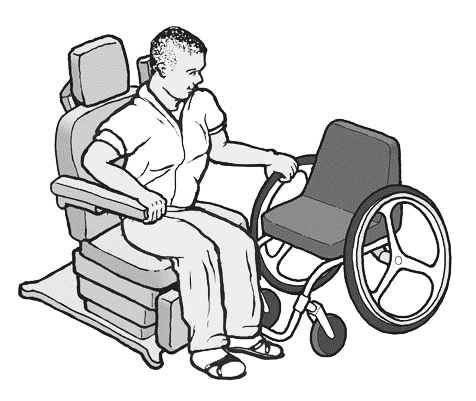 Chapter 3
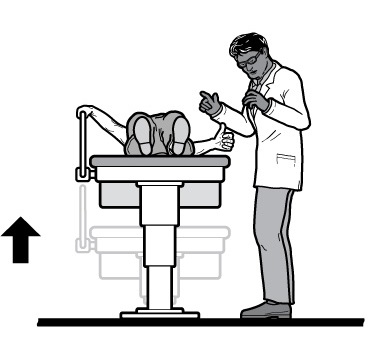 Supine, prone, or side-lying positions (M301)
Seated position (M302)
Seated in a wheelchair (M303)
Standing position (M304)
Supports (M305)
Communication (M306)
Operable parts (M307)
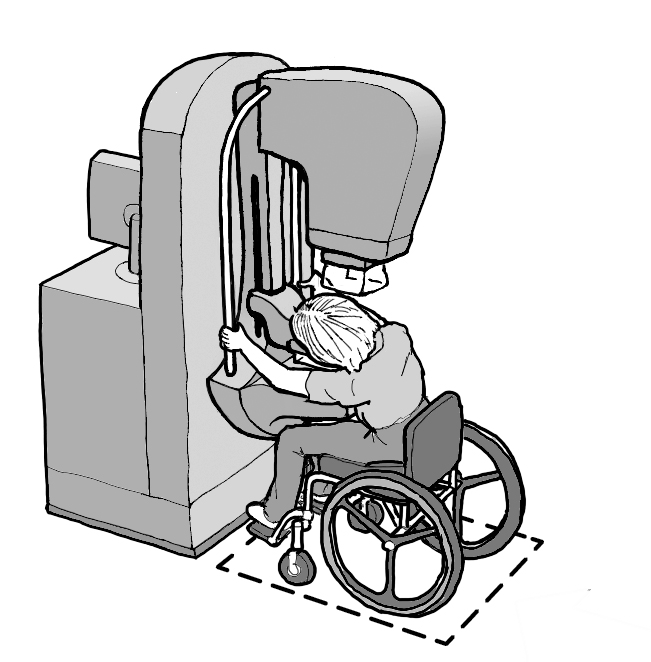 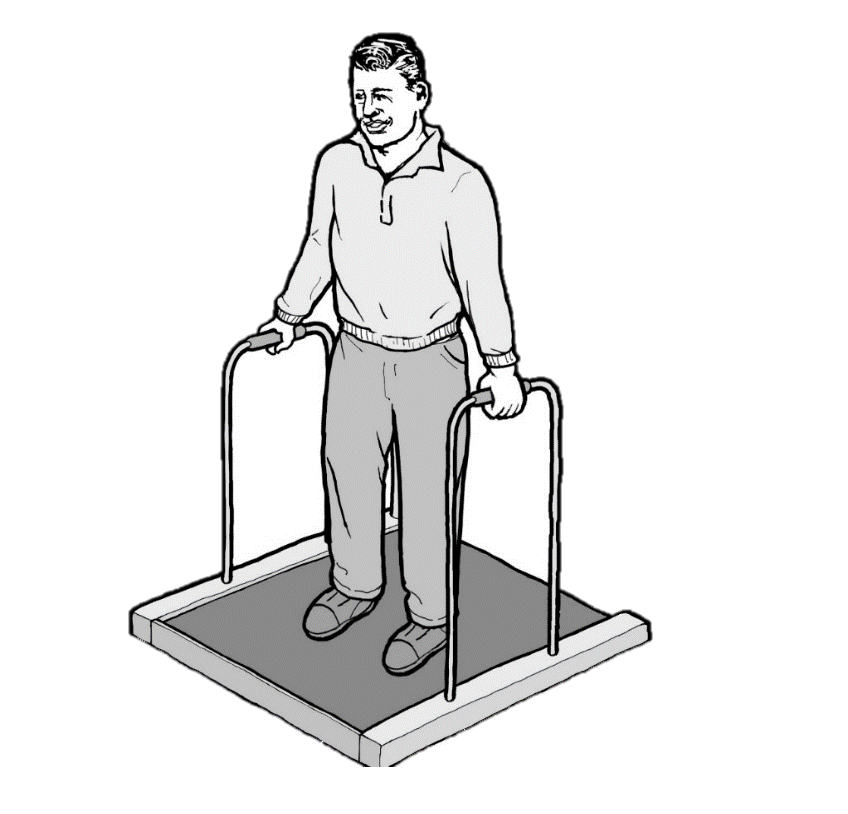 51
Wheelchair spaces
Orientation
Width
Depth
Front or rear entry
Pass-through entry
Side entry
Equipment clearance
Breast platforms
Other equipment
Surfaces
Edge protection
Entry
Beveled
Ramped
Components
Breast platform adjustability
Seated in a Wheelchair (M303)
52
Wheelchair spaces
Orientation
Designed so that a patient seated in a wheelchair orients in the same direction that a patient not seated in a wheelchair orients when the MDE is in use
Wheelchair spaces
Width :
36” wide minimum
Depth:
Front or rear entry: 36” min
Side entry: 60” min
Pass-through: 40” min 
(weight scales)
Wheelchair spaces
Width and depth based on ADA maneuvering clearances where spaces are confined on 3 sides (ADA - 305.7)
Wheelchair spaces
The MDE Standard does NOT address clear floor space for transfers
Wheelchair Weight Scales
Width exception for Raised Platform (M303.2.2x)
Pass-through entry wheelchair space (M303.2.3.2)
May require edge protection (M303.2.6)
Change in level at entry, may require bevels or ramps (M303.3)
Wheelchair Spaces on Weight Scales - M303
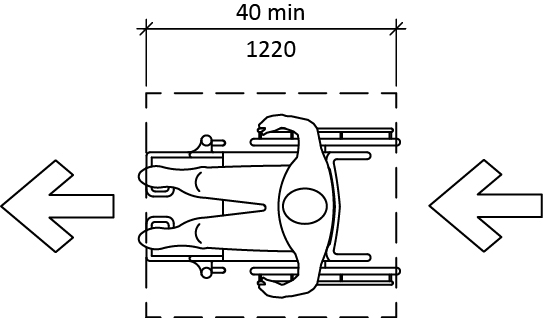 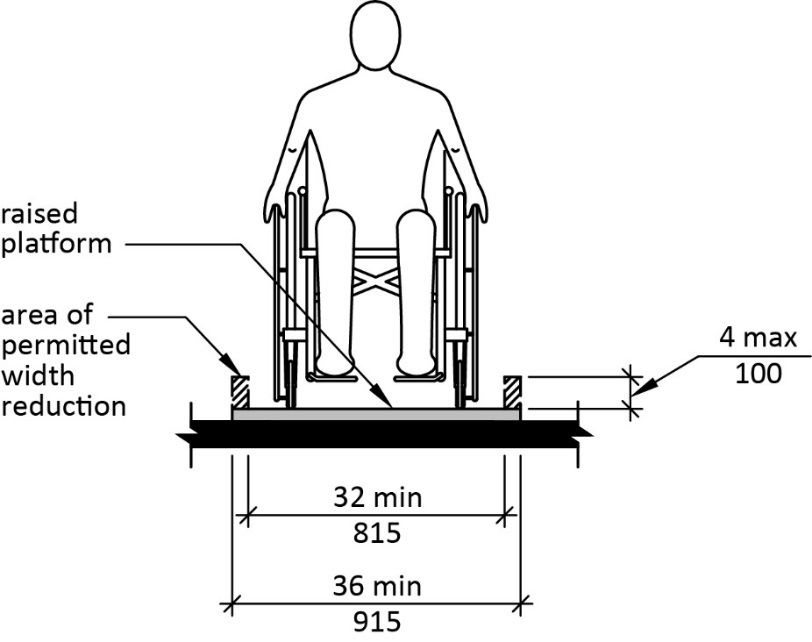 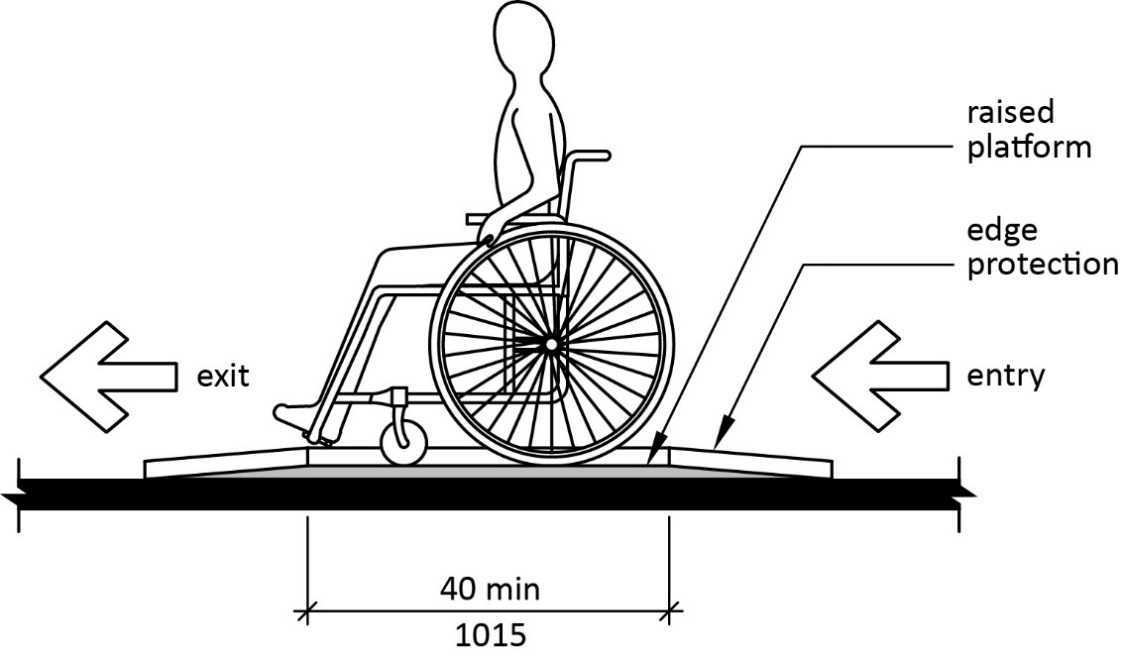 Pass through entry depth and width exception address
58
Ramps Entries
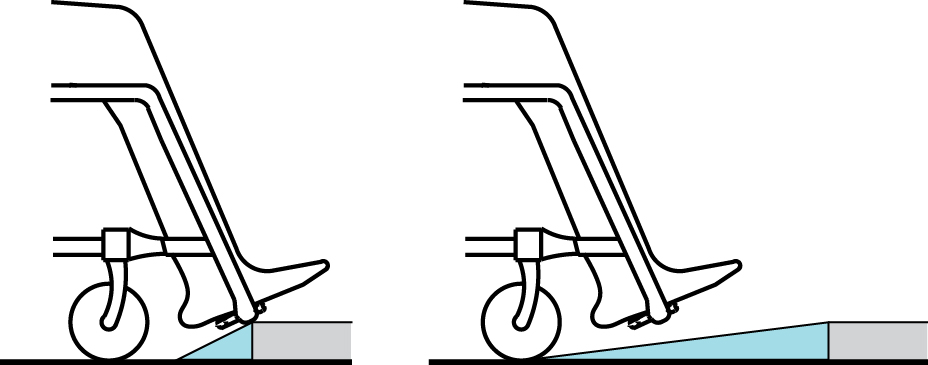 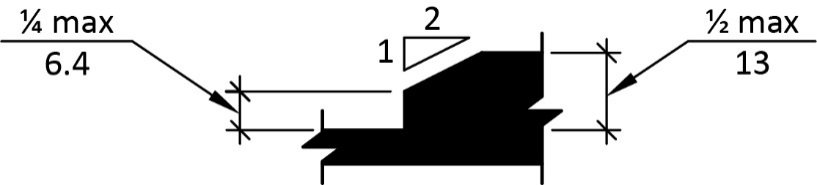 Beveled change in level
Combination of height and
steep slope a barrier
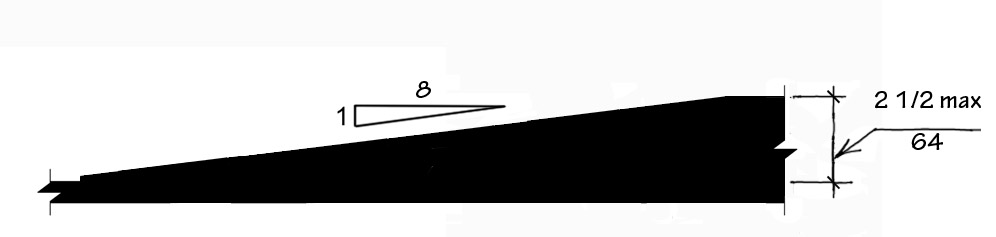 Running slope Exception:
consistent with ADA Standards exception for rises of 3” or less in alterations, except max height is 2 ½”
59
Clearances beneath Components (M303)
Most MDE knee and toe clearance will be the same as ADA
60
Breast platforms
Height adjustable platform (M303.4.1)
continuously adjustable 
low height of 26 inches 
high height of 42 inches
Breast platforms
Clearances beneath Components (M303)
Knee clearance 17” deep min to allow user to bring chest in contact with platform
Knee and toe clearance allows additional obstruction under foot plates
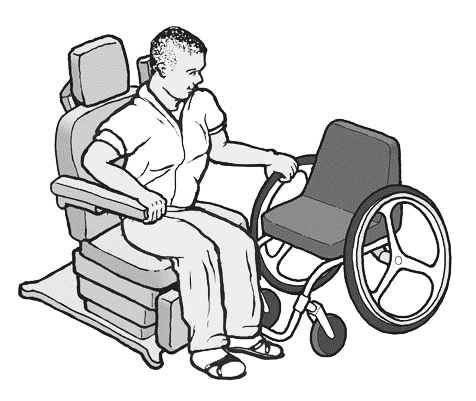 Chapter 3
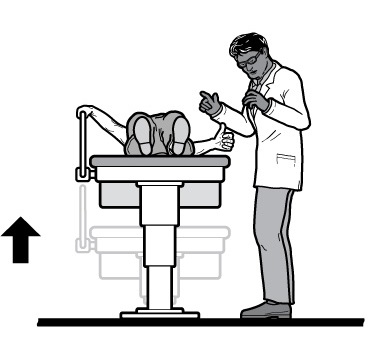 Supine, prone, or side-lying positions (M301)
Seated position (M302)
Seated in a wheelchair (M303)
Standing position (M304)
Supports (M305)
Communication (M306)
Operable parts (M307)
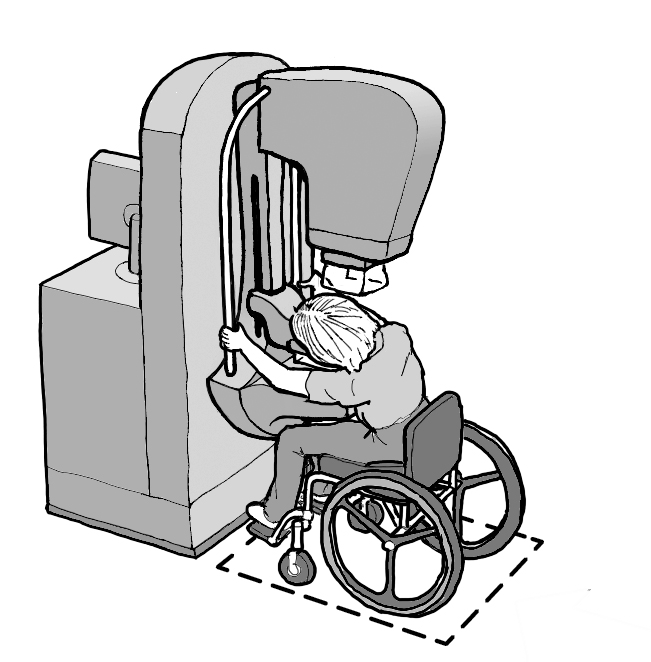 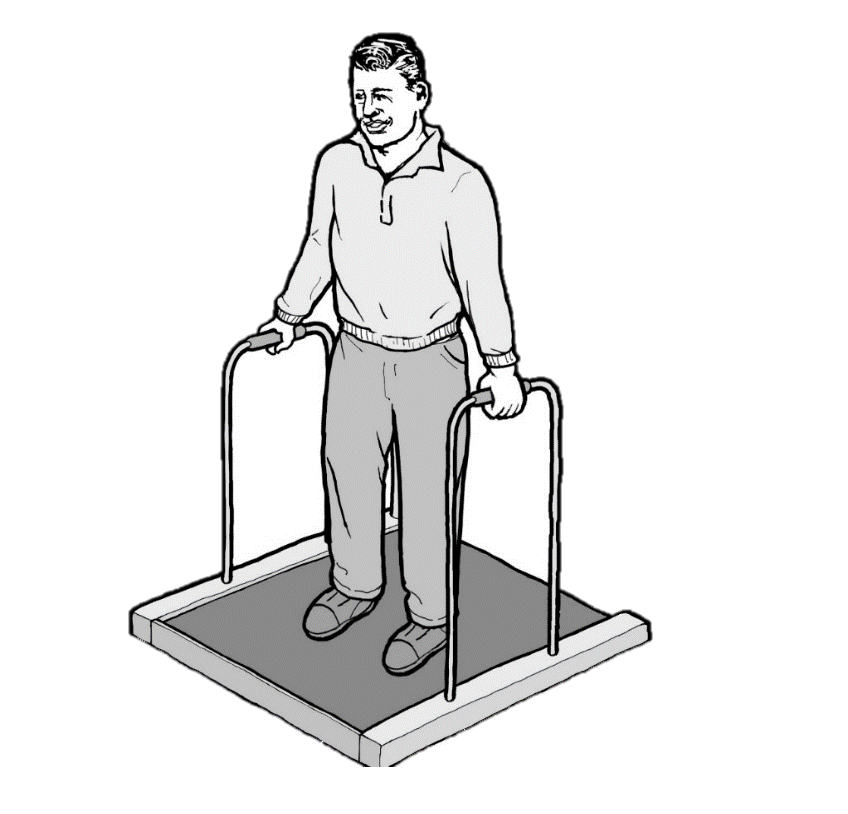 63
Standing Position (M304)
Slip resistant standing surface
Supports provided on two sides
Exception: Equipment with pass-through entry/exit can provide one horizontal support
Standing Supports – M305.3
Horizontal Supports:

On most equipment 4” min long
34” min. – 38” max.
Above standing surface to top
Vertical Supports: 

18” min. long
34” min.  - 37” max.
Above standing surface to lowest end of the gripping surface
65
Standing Supports (M305.3)
Horizontal Supports on weight scales with wheelchair spaces:
One entry – gripping surface along 80% of platform length
Pass- through:
Gripping surface equal to length of platform length
On one side only (M304.2.2 exception)
Chapter 3
Supine, prone, or side-lying positions (M301)
Seated position (M302)
Seated in a wheelchair (M303)
Standing position (M304)
Supports (M305)
Communication (M306)
Operable parts (M307)
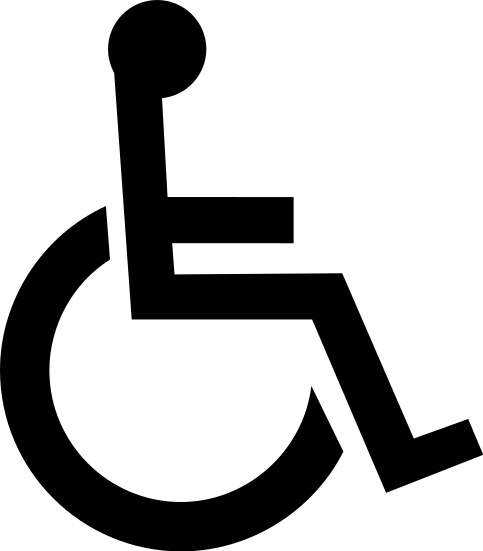 PUSH
67
Transfer and Standing Supports
Structural strength
Not addressed like in ADA and ABA standards for grab bars
More variables
Industry standards address
M305 Supports
69
Supports
70
Circular Cross Section
Outside diameter 1 ¼” min and 2” max
Transfer supports
Similar to ADA grab bars in section 609
Free of sharp or abrasive components 
Eased edges
Shall not rotate within their fittings
Non-circular Cross Section
Cross-section 2” max
Perimeter 4” min to 4.8” max
71
Transfer supports
Gripping surfaces
Continuous along their length and not obstructed on top or sides
No more than 20% of the length of the bottom of gripping services can be obstructed
1 ½” minimum clearance
72
Chapter 3
Supine, prone, or side-lying positions (M301)
Seated position (M302)
Seated in a wheelchair (M303)
Standing position (M304)
Supports (M305)
Communication (M306)
Operable parts (M307)
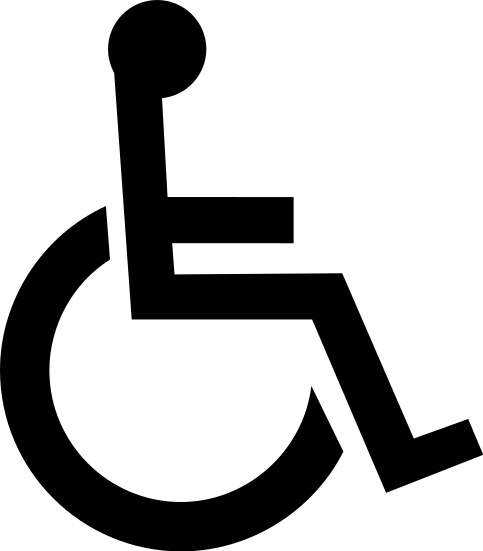 PUSH
73
Communication (M306)
Information Communicated through the equipment
Information provided in at least two methods: 
audible
visible
tactile
74
Chapter 3
Supine, prone, or side-lying positions (M301)
Seated position (M302)
Seated in a wheelchair (M303)
Standing position (M304)
Supports (M305)
Communication (M306)
Operable parts (M307)
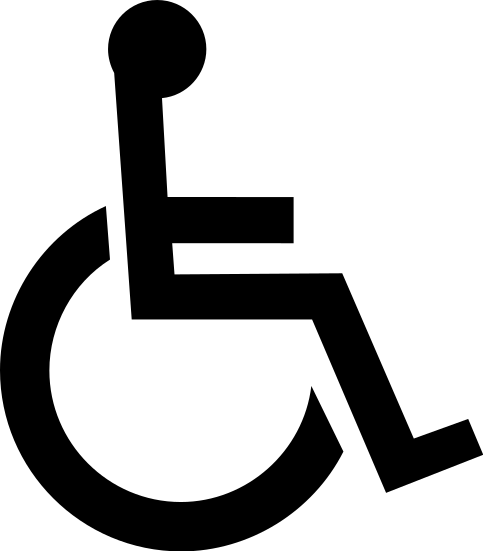 PUSH
75
Operable Parts (M307)
Only controls operated by the patient

 Features addressed:

Tactilely Discernible
Operation
Operating Force
76
DOJ Guidance is Available
www.ada.gov
77
Final Standards
The final Standards for Accessible Medical Diagnostic Equipment can be found on www.access-board.gov under Healthcare, Medical Diagnostic Equipment
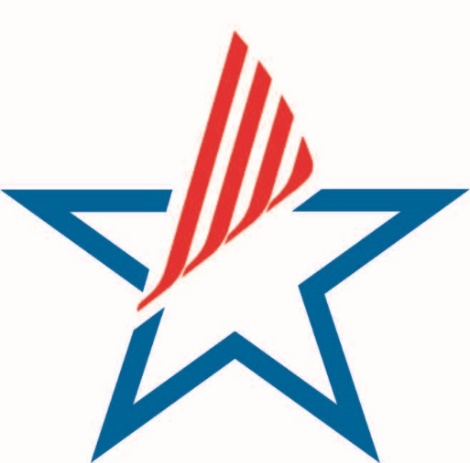 78
Guidance on Prescription Drug Container Labels
79
What Is a Prescription Drug Container Label
80
Section 904 Of the Food and Drug Administration Safety and Innovation Act
§904. ACCESSIBILITY OF INFORMATION ON PRESCRIPTION DRUG CONTAINER LABELS BY VISUALLY-IMPAIRED AND BLIND CONSUMERS.

Establishment of Working Group
Develop “best practices” on access to information on prescription drug container labels for individuals who are blind or visually impaired.
81
Guidance on Prescription Drug Container Labels
(Advisory non-mandatory guidance)
Advisory guidance developed by a stakeholder working group provides best practices on providing access to prescription drug container labels for people who have vision impairments or who are elderly.
82
National Council on Disability (NCD)
Section 904 of the Food and Drug Administration Safety and Innovation Act

The law directed the National Council on Disability (NCD) to conduct an informational and educational campaign in cooperation with the stakeholder working group to inform the public, including people with disabilities and pharmacists, of the best practices. 
https://ncd.gov/publications/2016/best-practices-accessible-prescription-drug-labeling

The law also called upon the Comptroller General to conduct a review to assess the extent to which pharmacies are implementing the best practices and to determine whether barriers to prescription drug labels remain.
https://www.gao.gov/products/GAO-17-115
83
Delivery Methods
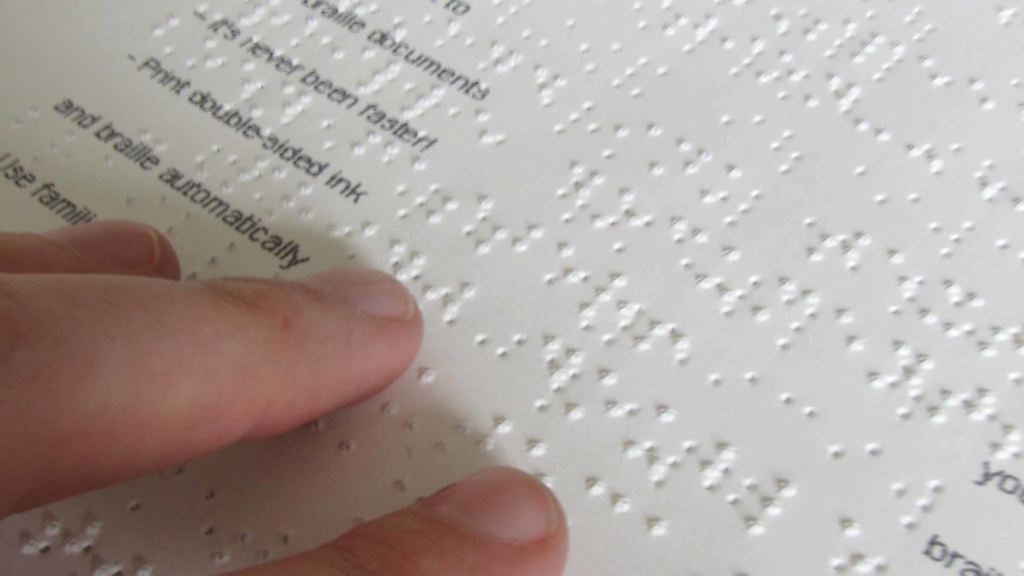 Hard Copy Braille and Large Print
Digital Voice or Text to Speech Recorder
Radio Frequency Identification Device
Smart Devices and Computers
84
Best Practices Recommendations
Best Practices for All Formats
Communication
Provide options
Quality control
Maintain patient privacy
No Surcharge (extra fee)
www.access-board.gov/guidelines-and-standards/health-care/about-prescription-drug-container-labels/working-group-recommendations
Questions?
86
Contact info
TECHNICAL ASSISTANCE
(800) 872-2253
TTY: (800) 993-2822
mde@access-board.gov
or
ta@access-board.gov 
www.access-board.gov
Bobby Stinnette
(202) 272-0021
stinnette@access-board.gov
87
Additional Resources
https://www.access-board.gov/guidelines-and-standards/health-care/about-this-rulemaking/final-standards/text-of-the-proposed-standards-8

https://adata.org/factsheet/accessible-medical-examination-tables-and-chairs
https://adata.org/factsheet/accessible-medical-diagnostic-equipment
https://www.ada.gov/medcare_mobility_ta/medcare_ta.htm

https://ncd.gov/publications/2016/best-practices-accessible-prescription-drug-labeling
88
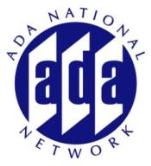 Summary: Supine, prone, or side-lying position(examination tables)
When adjustable, head and back support provided throughout the entire range of the incline (M301.3.3)
Transfer support resists vertical and horizontal forces of 250 lbs. at all points and does not rotate within its fittings (M305.2.2 and M305.2.3)Rail serves as transfer support within reach of transfer surface (M301.3.1 and M305.2.1)
When provided, stirrups provide a method of supporting, positioning, and securing the patient’s leg (M301.3.2)
Support rail removable / repositioned to permit unobstructed transfer (M301.2.3 EXCEPTION)
Transfer surface 30 inches wide minimum and 15 inches deep minimum (M301.2.2)
One short side (depth) and one long side (width) of the transfer surface permit unobstructed transfer from a mobility device (M301.2.3)
6 inches high minimum clearance above finished floor where equipment overhangs clearance (M301.4.1)
Base permits clearance around base for a patient portable floor lift, see Figure M2 (M301.4 and M301.4.2
Transfer surface 17 inches minimum and 19 inches maximum above floor level (M301.2.1), when not needed to facilitate transfer, the transfer surface may be positioned above or below the height range (Advisory M301.2.1)
89
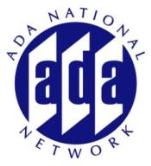 Summary: Seated position(examination chairs)
When adjustable, head and back support provided throughout the entire range of the incline (M302.3.3)
Transfer surface 21 inches wide minimum and 15 inches deep minimum (M302.2.2)
Armrest folds up to permit unobstructed transfer (M302.2.3 EXCEPTION)
Transfer surface 17 inches minimum and 19 inches maximum. Above floor (M302.2.1), when not needed to facilitate transfer, the transfer surface may be positioned above or below the height range (Advisory M302.2.1)
Required armrest serves as transfer support within reach of transfer surface (M302.3.1, M302.3.2, and M305.2.1)
Transfer support resists vertical and horizontal forces of 250 lbs. at all points and does not rotate within its fittings (M305.2.2 and M305.2.3)
One short side (depth) and one long side (width) of the transfer surface permit unobstructed transfer from a mobility device (M302.2.3)
Base permits clearance around base for a patient portable floor lift (M302.4 and M302.4.2)
90